Лекция 2.
Алгоритмы выравнивания
1
1. Эволюционное выравнивание: запись, отражающая ход эволюции.
Для гомологичных последовательностей в одном столбце выравнивания стоят потомки одного нуклеотида/аминокислоты общего предка.

Не поддается достоверной реконструкции в большинстве реальных случаев.
Иллюстрации. Нукл, а/к
2
2.Что важно для  реконструкции выравнивания
Наследование последовательностей: большинство нуклеотидов близкого потомка совпадает с нуклеотидами предка. 
Мутации накапливаются пропорционально числу поколений. Число мутаций на поколение различается для геномов разных видов.

Отбор: при наследовании белков также большинство а/к такие же как у предка и важные а/к не изменяются или заменяются на функционально сходные.

Число мутаций на поколение различается для  разных белков одного вида.
3
3. Дивергенция или конвергенция?
Конвергенция – появление негомологичных сходных последовательностей.

Для «нормальных» белков практически невероятно. 
Вычислите вероятность того, что в  двух белках из 60 а\к каждый случайно совпадут 30 а/к на тех же местах!
Конвергенция бывает в очень специальных случаях!
 
Например, у белков с последовательностью малой сложности.

GAR домены, изученные Сашей Котюргиным в курсовой 4-го курса (>50% глицинов, >10% аргининов)
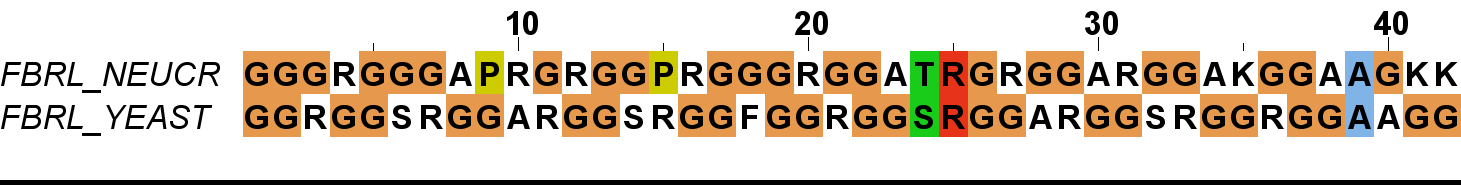 4
4. Постановка задачи выравнивания
-
…ACRKVPD…
Дано: несколько последовательностей предположительно гомологичных белков. 

Задача: построить самое вероятное эволюционное выравнивание  этих последовательностей
…AVNDKTCK…
…ACHKSPR…
…ACRKPR…
Какое выравнивание соответствует эволюции:
…ACHK-SPR…
…ACRK--PR…
…AVNDKTCK…
…AC-HKSPR…
…AC-RK-PR…
…AVNDKTCK…
…-----ACHKSPR…
…-----ACRK-PR…
…AVNDKTCK----…
?
?
?
предок
Нане живущие 
потомки
5
5. Масштабы выравниваний последовательностей белков
В банках семейств гомологичных белков 
[вернее, доменов; обсудим позже] 
бывают семейства из нескольких белков и семейства из нескольких сотен тысяч белков
6
6. Программы множественного выравнивания [многие] используют алгоритм парного выравнивания последовательностей
Глобальное выравнивание: алгоритм
Нидельмана-Вунша (Needleman-Wunsch)
Needleman, Saul B. & Wunsch, Christian D. (1970)."A general method applicable to the search for similarities in the amino acid sequence of two proteins".Journal of Molecular Biology. 48 (3): 443–53.


Локальное выравнивание: алгоритм
Смита - Вотермана (Smith - Waterman)
Smith, Temple F. & Waterman, Michael S. (1981)."Identification of Common Molecular Subsequences"(PDF). Journal of Molecular Biology. 147: 195–197.
7
Как построить выравнивание последовательностей двух гомологичных белков?
Обсуждаем предложения
8
7. Вес выравнивания
Чтобы выбрать лучшее каждому выравниванию приписывается вес.
Лучшее то, у которого вес больше
Вес выравнивания равен сумме весов колонок с заменами минус  сумма штрафов за индели
Что хорошо и что плохо:
Совпадение букв (++)
Сходство а.к. (+)
Непохожие  а.к. (-)
Буква против гэпа (--)
Длина инделя (-)
Примеры выравниваний двух последовательностей
ACHKSPR- 
AVNRKTPQ
*  +
-ACHKSPR 
AVNRKTPQ
    *+*
ACHKS--PR 
A-VNRKTPQ 
*      *
ACH---KSPR 
A--VNRKTPQ 
*     *+*
ACH-KSPR 
AVNRKTPQ 
*   *+*
AC-HKSPR 
AVNRKTPQ 
*  +*+*
ACHKSPR--------
-------AVNRKTPQ
9
Вес замены. Матрица BLOSUM62
A  R  N  D  C  Q  E  G  H  I  L  K  M  F  P  S  T  W  Y  V  B  Z  X  *
A  4 -1 -2 -2  0 -1 -1  0 -2 -1 -1 -1 -1 -2 -1  1  0 -3 -2  0 -2 -1  0 -4 
R -1  5  0 -2 -3  1  0 -2  0 -3 -2  2 -1 -3 -2 -1 -1 -3 -2 -3 -1  0 -1 -4 
N -2  0  6  1 -3  0  0  0  1 -3 -3  0 -2 -3 -2  1  0 -4 -2 -3  3  0 -1 -4 
D -2 -2  1  6 -3  0  2 -1 -1 -3 -4 -1 -3 -3 -1  0 -1 -4 -3 -3  4  1 -1 -4 
C  0 -3 -3 -3  9 -3 -4 -3 -3 -1 -1 -3 -1 -2 -3 -1 -1 -2 -2 -1 -3 -3 -2 -4 
Q -1  1  0  0 -3  5  2 -2  0 -3 -2  1  0 -3 -1  0 -1 -2 -1 -2  0  3 -1 -4 
E -1  0  0  2 -4  2  5 -2  0 -3 -3  1 -2 -3 -1  0 -1 -3 -2 -2  1  4 -1 -4 
G  0 -2  0 -1 -3 -2 -2  6 -2 -4 -4 -2 -3 -3 -2  0 -2 -2 -3 -3 -1 -2 -1 -4 
H -2  0  1 -1 -3  0  0 -2  8 -3 -3 -1 -2 -1 -2 -1 -2 -2  2 -3  0  0 -1 -4 
I -1 -3 -3 -3 -1 -3 -3 -4 -3  4  2 -3  1  0 -3 -2 -1 -3 -1  3 -3 -3 -1 -4 
L -1 -2 -3 -4 -1 -2 -3 -4 -3  2  4 -2  2  0 -3 -2 -1 -2 -1  1 -4 -3 -1 -4 
K -1  2  0 -1 -3  1  1 -2 -1 -3 -2  5 -1 -3 -1  0 -1 -3 -2 -2  0  1 -1 -4 
M -1 -1 -2 -3 -1  0 -2 -3 -2  1  2 -1  5  0 -2 -1 -1 -1 -1  1 -3 -1 -1 -4 
F -2 -3 -3 -3 -2 -3 -3 -3 -1  0  0 -3  0  6 -4 -2 -2  1  3 -1 -3 -3 -1 -4 
P -1 -2 -2 -1 -3 -1 -1 -2 -2 -3 -3 -1 -2 -4  7 -1 -1 -4 -3 -2 -2 -1 -2 -4 
S  1 -1  1  0 -1  0  0  0 -1 -2 -2  0 -1 -2 -1  4  1 -3 -2 -2  0  0  0 -4 
T  0 -1  0 -1 -1 -1 -1 -2 -2 -1 -1 -1 -1 -2 -1  1  5 -2 -2  0 -1 -1  0 -4 
W -3 -3 -4 -4 -2 -2 -3 -2 -2 -3 -2 -3 -1  1 -4 -3 -2 11  2 -3 -4 -3 -2 -4 
Y -2 -2 -2 -3 -2 -1 -2 -3  2 -1 -1 -2 -1  3 -3 -2 -2  2  7 -1 -3 -2 -1 -4 
V  0 -3 -3 -3 -1 -2 -2 -3 -3  3  1 -2  1 -1 -2 -2  0 -3 -1  4 -3 -2 -1 -4 
B -2 -1  3  4 -3  0  1 -1  0 -3 -4  0 -3 -3 -2  0 -1 -4 -3 -3  4  1 -1 -4 
Z -1  0  0  1 -3  3  4 -2  0 -3 -3  1 -1 -3 -1  0 -1 -3 -2 -2  1  4 -1 -4 
X  0 -1 -1 -1 -2 -1 -1 -1 -1 -1 -1 -1 -1 -1 -2  0  0 -2 -1 -1 -1 -1 -1 -4 
* -4 -4 -4 -4 -4 -4 -4 -4 -4 -4 -4 -4 -4 -4 -4 -4 -4 -4 -4 -4 -4 -4 -4  1
26
Матрицы весов замен а.к.о.
Имеется много матриц: 
Серия BLOSUM: 90, 80, 62, 45, 30 и др.
Серия PAM: 30, 70, 250 и др
Другие
Матрицы BLOSUM основаны на частотах замен остатков в блоках гомологичных белков из БД BLOCKS (http://blocks.fhcrc.org/blocks/)
Веса вычисляются как логарифмы отношения частоты замены а.к. i на а.к. j к вероятности увидеть i  и j в одной колонке выравнивания случайных последовательностей
pi,j 
qi   и qi   - частота а.к.о. i и j в белках
 - коэффициент для удобства
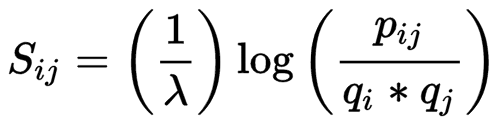 11
Пример блока
Block IPB002001C

ID   DIUHORMONER; BLOCK
AC   IPB002001C; distance from previous block=(42,48)
DE   Diuretic hormone receptor signature
BL   PR01127;   width=17; seqs=8; 99.5%=796; strength=1136 

DIHR_ACHDO|Q16983    ( 176) YICNDATWIISAVVQEY 100
DIHR_MANSE|P35464    ( 129) YILSACSWILNLVLQNW  69
Q65AS2|Q65AS2_NILLU  ( 301) YIMADFMWILNITVQMS  54
Q65AS3|Q65AS3_NILLU  ( 293) YIMADFMWILNITVQMS  54
Q7Q773|Q7Q773_ANOGA  ( 192) YIMSSSLWILILSLQIT  66
Q4V3E9|Q4V3E9_DROME  ( 204) YITSALLWILTLFLQVI  69
Q9V716_DROME         ( 172) YIMSALFWILLLSVQIS  45
Q291K5|Q291K5_DROPS  ( 176) YIMSALFWILLLSVQIS  45
//
12
Штраф за индель
Линейный. Штраф пропорционален числу символов гэпа “-”:   штраф = n*g где n – число гэпов, g –штраф за один гэп
Аффинный.   За первый гэп инделя g, за каждый следующий h; при этом h << g:штраф за индель длины k равен  g + (k-1)hШтрафы за все индели суммируются
Обоснование: делеция нескольких нуклеотидов подряд как одно событие  более вероятна, чем делеция по-очереди тех же нуклеотидов
13
8. Алгоритм глобального парного выравнивания
Нидельмана - Вунша
14
решим другую задачу:
Как быстрее проехать по Манхэттену в зависимости от трафика?
Задача навигатора: найти самый быстрый путь от перекрестка 34 street c 10 avenue до перекрестка 14 street с 5 avenue. Google.map указывает время проезда по каждой улице от перекрестка до следующего перекрестка
10 av
9 av
8 av
7 av
6 av
5 av
34 st
33 st
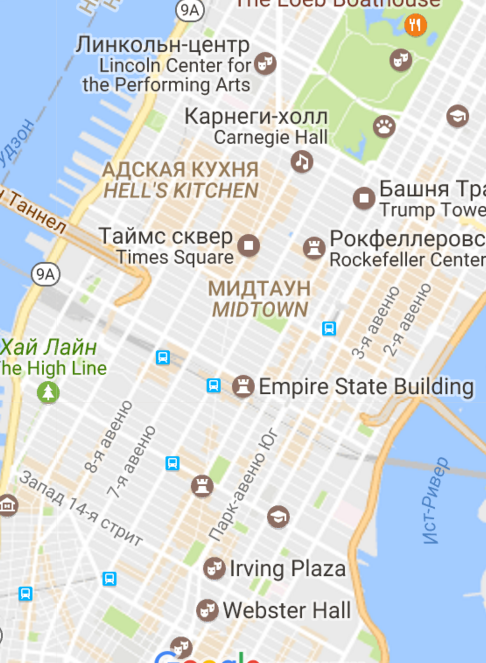 32 st
31 st
30 st
29 st
28 st
27 st
26 st
25 st
24 st
23 st
22 st
21 st
20 st
19 st
18 st
17 st
16 st
15 st
14 st
16
Время данного пути вычисляется как сумма времен проезда от перекрестка до следующего
10 av
9 av
8 av
7 av
6 av
5 av
34 st
33 st
32 st
31 st
30 st
29 st
28 st
На каждом участке улицы указано время с учетом трафика (не показано)
27 st
26 st
25 st
24 st
23 st
22 st
21 st
Дополнительное условие: едем только на юг  или на восток
20 st
19 st
18 st
17 st
16 st
15 st
14 st
17
Задача
Сколько всего разных путей если надо проехать n кварталов на восток и m – на юг?
При n = m = 50 много даже для компьютера …
=> ПЕРЕБОР НЕВОЗМОЖЕН!
18
Основной шаг алгоритма
9 av
8 av
7 av
6 av
* На перекресток C можно попасть либо из A, либо из B.
* Если оптимальный путь в A занимает 20 мин, путь A-C – 2 мин, то путь в C через A занимает 22 мин * Если оптимальный путь в B – 10 мин, B-C – 15 мин  (пробка), то путь в C через B занимает 25 мин
Значит, оптимальный путь до C занимает 22 мин, и это путь из A.
 Запомним это в C!
24 st
10
B
23 st
15
2
A
C
20
22 из A
22 st
21 st
20 st
19
Такой порядок расчетов обеспечивает вычисление оптимального пути от начала до любого перекрестка
9 av
8 av
7 av
6 av
Лучшее время вычислили.
А как ехать-то?
24 st
1
3
4
2
23 st
По ходу вычислений для каждого перекрестка C мы запоминали не только лучшее время, но и из какого соседнего перекрестка надо приехать: из A или из B (см. предыдущий слайд)
7
5
6
8
22 st
10
12
11
9
21 st
14
16
15
13
20 st
18
20
19
17
Оптимальный маршрут прокладывается от конечного пункта до начального по запомненным “стрелочкам”.
20
Сколько операций?
Если надо проехать n кварталов направо и m – вниз, то  имеем (n+1)*(m+1) перекрестков
В каждом надо выполнить несколько операций – одно и то же число C в каждой вершине
Значит, всего С*(n+1)*(m+1) операций
При n = m = 50 получаем ~ 50*50 = 2 500 операций – пустяки для компьютера!
21
Как это называется?
Алгоритм динамического программирования решает задачу
Дан ориентированный граф с весами ребер
Найти оптимальный путь между двумя вершинами
Условия применимости
Вес пути равен сумме весов ребер
Более общая формулировка: значение в вершине C зависит только  от весов стрелочек в C и значений в вершинах, из которых идут стрелочки
22
Задача построения оптимального парного выравнивания решена!Предполагается, что штраф за гэп линейный
Остается понять, что такое Манхэттен и время проезда
… и добавить “Бродвеи” :)
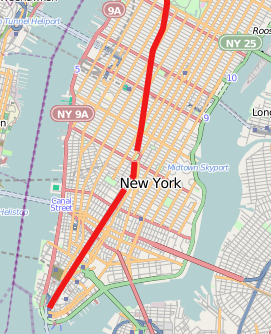 24
“Манхэттен с Бродвеями” – это карта сходства двух последовательностей
M          A              S            T            R
M
  G 

S 

S  

N

K
25
Путь <=> глобальное выравнивание
M       A         S         T         R
Перемещаться можно направо, вниз или по диагонали вниз
Вес диагонали берется из матрицы
Вес горизонтальной и вертикальной стрелки равен штрафу за гэп
Путь превращается в выравнивание согласно примеру.
M
GS
S  
N
K
M-AST-R
MG-SSNK
26
Часто вместо кусочка “Бродвея” в клетке пишут вес из матрицы
M       A         S         T         R
-1
5
M
G
S
S  
N
K
-1
-1
-1
Я считаю, что “Манхеттен с 
Бродвеями” правильнее
-1
-2
0
0
-2
-1
4
1
1
-1
-1
ы
4
1
1
-1
1
-2
-2
0
0
-1
0
5
2
-1
M-AST-R
MG-SSNK
Вес равен 5+4+1+2 – 3g где g – штраф за гэп
27
Сколько операций при линейных штрафах за гэпы?
n – длина первой последовательности 
m – длина второй последовательности 
Вершин графа (n+1)*(m+1)
Значит, всего Сlin*(n+1)*(m+1) операций, см. слайд про Манхэттен
При n = m = 1000 получаем ~1 000*1 000 = 1 млн операций – не много для современного компьютера (порядка 30 млн арифметических операций в секунду)
28
Аффинные штрафы за гэпы.Подсказка для интересующихся
Штраф за первый гэп инделя равен g, за каждый последующий  h и h << g
Приходится усложнить граф: каждая вершина заменяется на три: одна “под” перекрестком, одна “над” перекрестком.    
В Манхэттене будущего под каждой avenue проложена линия метро с севера на юг, над каждой street монорельс с запада на восток. Поездки в метро и по монорельсу  - штраф h за квартал, спуск в метро/подъём на монорельс – штраф g
(*) Опишите граф для аффинных штрафов и веса ребер
Число операций для аффинных гэпов  равно Caf*n*m. Константа Caf  больше Clin по крайней мере, втрое; для компьютера – не существенно.
29
Штрафы за концевые гэпы. Сравните два выравнивания: без штрафов за концевые гэпы и с ними
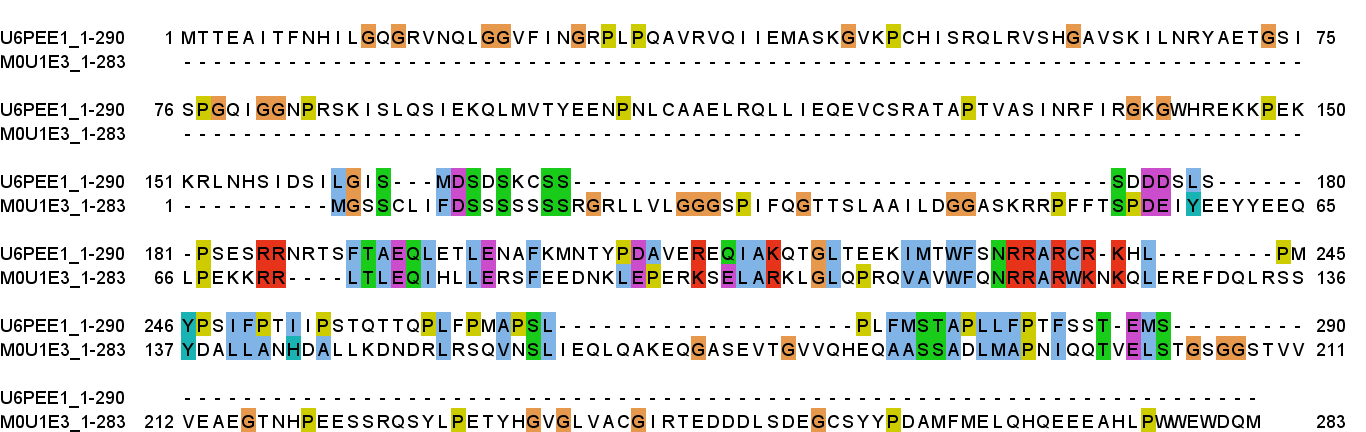 Рис. 1. Выравнивание с нулевыми штрафами за концевые индели. Концевые индели выделены оранжевым. В этом примере выравнивание известно, выделено зеленым
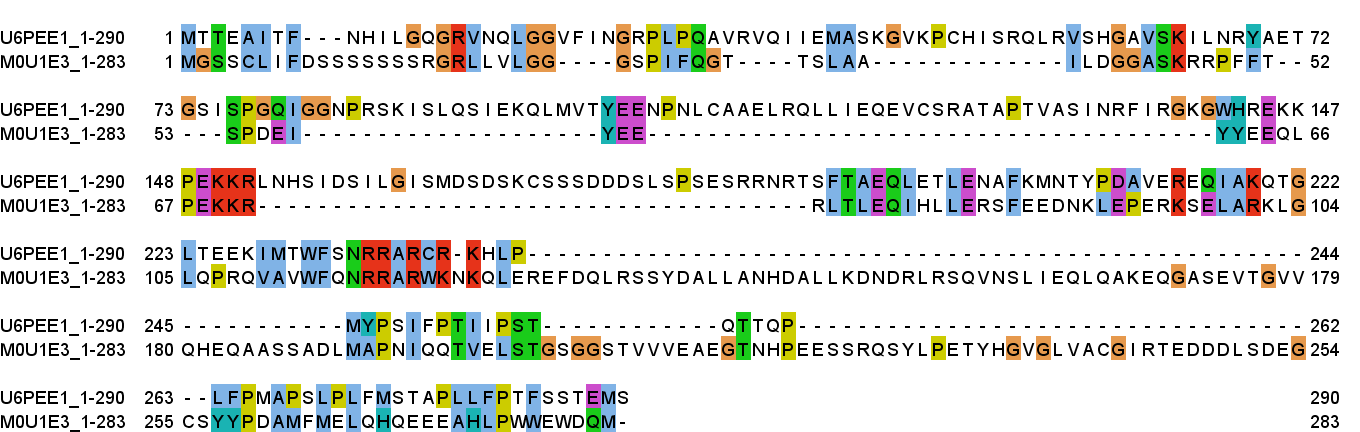 Рис. 1. Выравнивание со штрафами за концевые индели
30
В EMBOSS алгоритм парного выравнивания с аффинными гэпами реализован в программе needle
Алгоритм динамического программирования для выравнивания последовательностей был предложен в 1970 году
Оптимальное парное локальное выравнивание
Пример, когда очевидно что локальное лучше
Почему вес локального выравнивания может быть больше веса оптимального глобального 
Модификация графа для Смита-Вотермана
water в EMBOSS
32
Разные части одного и того же выравнивания
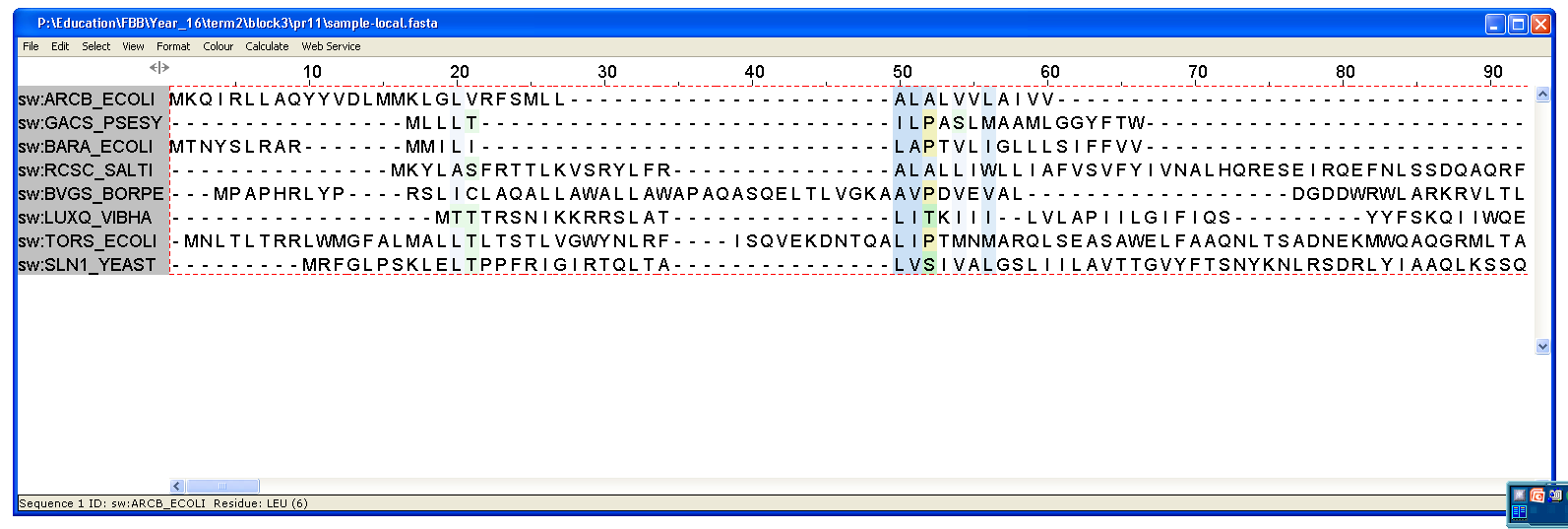 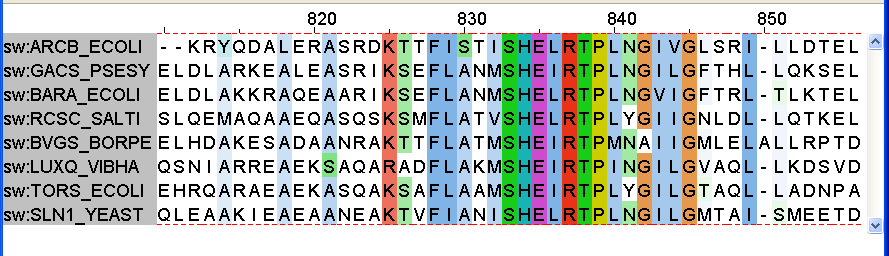 33
Граф для построения оптимального локального выравнивания с помощью динамического программирования
К графу Манхеттен с Бродвеями добавляем следующие стрелки:
Из начальной вершины проводим стрелку в КАЖДУЮ  из вершин (показаны только некоторые)
 Из КАЖДОЙ вершины проводим стрелку в конечную вершину (не показаны)
 Веса всех новых стрелок равны 0
Все новые стрелки трудно изобразить одновременно ( ( Это обычная проблема с графами, которые невозможно спроектировать на плоскость без самопересечений
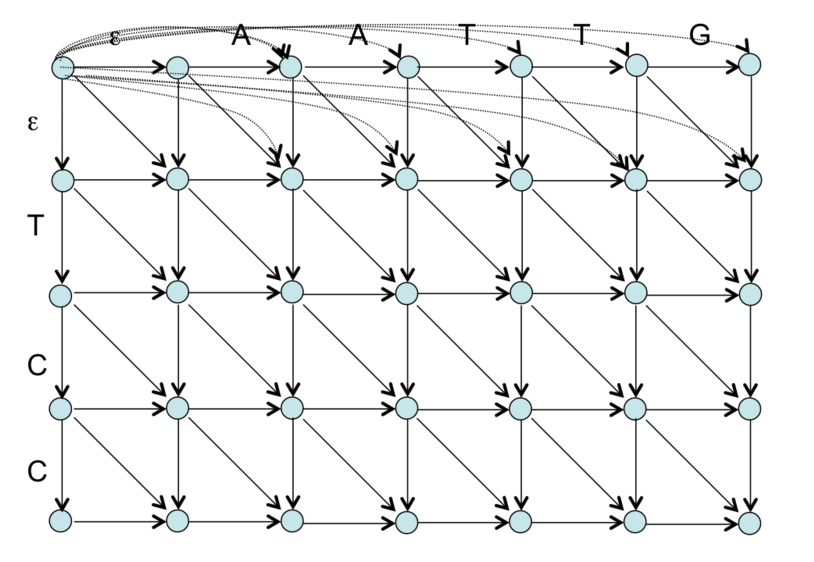 T
T
http://www.csbio.unc.edu/mcmillan/Comp555S16/Lecture14.html
34
Три понимания «правильного» выравнивания
Оптимальное выравнивание: наилучшее по весу
Его ищут программы. Выравнивание  аминокислотных последовательностей иногда можно проверить по совмещению структур белков
1
Эволюционное выравнивание: запись, отражающая ход эволюции
Не поддается достоверной реконструкции в большинстве реальных случаев; может отличаться от оптимального выравнивания. Эволюция обычно сохраняет важные аминокислотные остатки в белках, за счет этого можно ожидать, что эволюционное выравнивание будет среди нескольких оптимальных при корректном правиле вычислении веса.
2
Функциональное выравнивание: сопоставление функционально идентичных частей белков 
Объясняет сохранение в эволюции одних частей белка и варьирование других; поскольку функция и 3D-структура очень тесно связаны, должно отображать сопоставление структур белков
3
!
35
Take home messages
Оптимальное выравнивание может не совпадать с выравниванием, описывающим эволюцию последовательности
Динамическое программирование по сравнению с перебором кардинально ускоряет поиск оптимального выравнивания
Для динамического программирования нужен граф с ориентированными ребрами (стрелочками) и весами на ребрах ребер. Обязательное условие – вес пути равен сумме весов ребер (аддитивность)
Разные виды парного выравнивания отличаются графами, хотя в основе всех графов – Манхеттен с Бродвеями
36
конец
37
Добавления после прочтения лекции
Честное слово, я придумал Манхэттен независимо :)  ААл
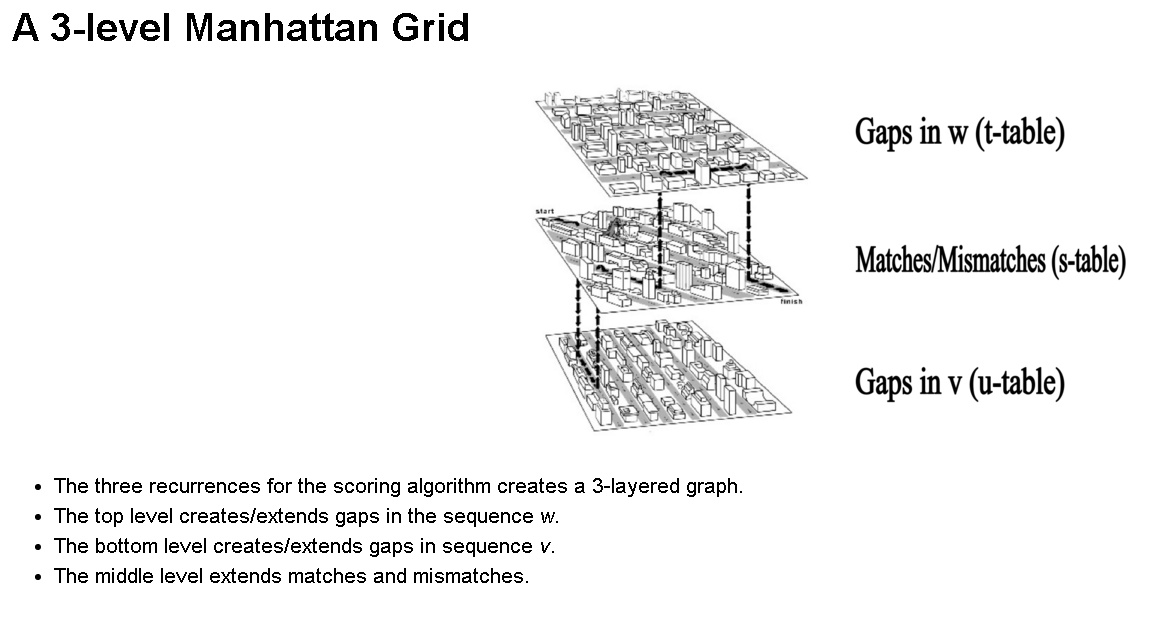 http://www.csbio.unc.edu/mcmillan/Comp555S16/Lecture14.html
На этом сайте можно найти подсказки по выполнению дополнительных заданий.Их можно использовать со ссылкой, но только не путем бездумного копирования и 
перевода. 
                                                                                                                                               ААл
38
Отношение правдоподобия и его логарифм
Зоолог с экзопланеты HD 40307 g изучает людей. Он хочет описать склонность особей сидеть рядом с особями того же или другого пола.  В театральном зале с 10-ю рядами по 10 мест сидят 20 юношей и 80 девушек.
Вероятность qж обнаружить девушку на 3м месте во 2м ряду (как и на любом другомместе) равна  0.8. Для юноши - qм = 0.2
 Всего 9*10 = 90 пар сидящих рядом зрителей
 Если зрители рассаживаются случайно и независимо друг от друга, то из всех пар сидящих рядом в одном ряду примерно (qм *qм )*90 = 3.6 пар ММ(qж *qж )*90 = 57.6 пар ЖЖ(qм *qж )*90 = 14.4 пар МЖ(qж *qм )*90 = 14.4 пар ЖМ
 Зоолог посчитал сколько каких пар, разделилна число всех пар (90) и обозначил pмм, pжж, pмж,		 pжм . Частоты  pмж, и pжм  усреднил. 
 L мм = pмм/(qм*qм) счёл склонностью юношейсидеть рядом, аналогично – для других типов пар
  Логарифм - log2L мм  и аналогичные  назвал “весом дружелюбности” и составил матрицу весов  дружелюбности 
 Опубликовал статью “О правильной рассадке Homo используя мою матрицу BLOSUM”
39